Conclusions
Why are conclusions so hard?
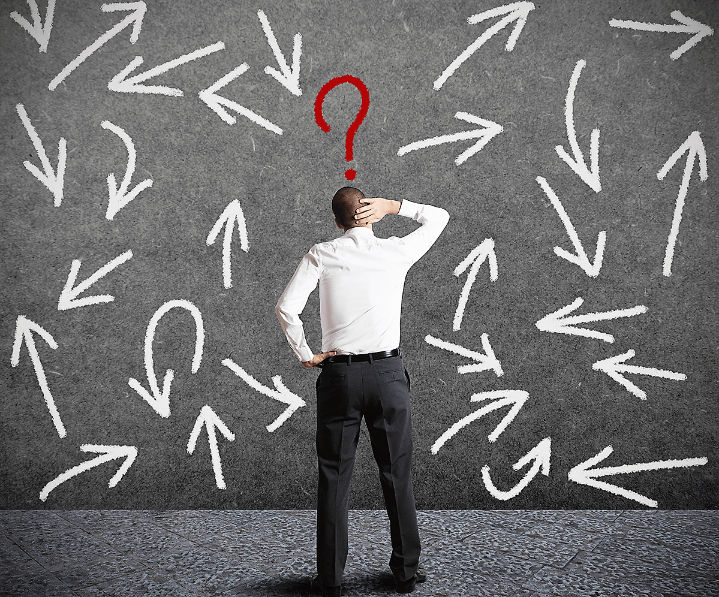 This Photo by Unknown Author is licensed under CC BY-SA
Return to Intro’s Hook
In the conclusion, you can go back to the hook as one way of connecting the essay to make it feel finished.  
Did you ask a rhetorical question in the hook? Start the conclusion by asking related questions or provide your own answers to the ones you’ve already asked. 
Did you begin with a quotation? Try a related quotation or your own emotional response to the quotation already used.  
Did you start a story?  Finish it.  
Did you describe a scene? Show the scene again after the changes your essay recommends have happened.
Recap Your Thesis Statement
Recapping it in the conclusion helps the reader because the introduction (where they heard the thesis already) was several paragraphs ago. 
However, please DO rephrase it somewhat.

Review Points
Do NOT just repeat your points word for word.
Play the "So What" Game.
If you're stuck and feel like your conclusion isn't saying anything new or interesting, ask yourself, "So what?" or "Why should anybody care?“ about the information in your essay. Then ponder that question and answer it. 

Call to Action/Future Statement 

Depending on your topic and prompt, it might be a good idea to leave the reader with a challenge to act on your persuasive topic or to glimpse the future under your expository topic
Point to broader implications
For example, if your paper examines the Greensboro sit-ins or another event in the Civil Rights Movement, you could point out its impact on the Civil Rights Movement as a whole. 
A paper about the style of writer Edgar Allen Poe could point to his influence on other writers or on later crime dramas.

Challenging the Reader

By issuing a challenge to your readers, you are helping them to redirect the information in the paper, and they may apply it to their own lives.
Looking to the future
Bring your essay to a close by thinking of potential consequences of ignoring or following advice in the essay.
Posing questions
Students may wish to bring the essay to a close with a paragraph that leads up to a rhetorical question that will be memorable and thought-provoking for the reader.
Strategies to Avoid
Introducing a new idea or subtopic in your conclusion.
Making sentimental, emotional appeals that are out of character with the rest of an analytical paper.
The "That's My Story and I'm Sticking to It" Conclusion:  This conclusion just restates the thesis and is usually painfully short. It does not push the ideas forward. People write this kind of conclusion when they can't think of anything else to say. 
The "Sherlock Holmes" Conclusion: Sometimes writers will state the thesis for the very first time in the conclusion. You might be tempted to use this strategy if you don't want to give everything away too early in your paper.
The "Grab Bag" Conclusion: This kind of conclusion includes extra information that the writer found or thought of but couldn't integrate into the main paper. but adding random facts and bits of evidence at the end of an otherwise-well-organized essay can just create confusion.
Your Conclusion should…
ideally, reconnect to your introduction, circling back to the opening hook in some way.
recap the thesis you proved.
review (without just repeating exactly) the points that went with your thesis. 
ideally, leave the reader with a reason to keep thinking about your essay after they have finished it, a connection to his/her world or a challenge or question.
Example
In conclusion, Mr. State Senator,  keeping the Electoral College is the best thing for the country. If the United States changed to election by popular vote, the man (or woman) might not be the best for the country, and th--e best man might not win because he is not a regional favorite. You should take my letter into account when you go to vote on this topic. It is a far too important issue to future generations for you to ignore.